«Социализация детей с ОВЗ и инвалидов через внеурочную деятельность по общей физической подготовке. Знакомство с шахматами»
Выполнила: Азарова М. В. учитель физической культуры высшей категории
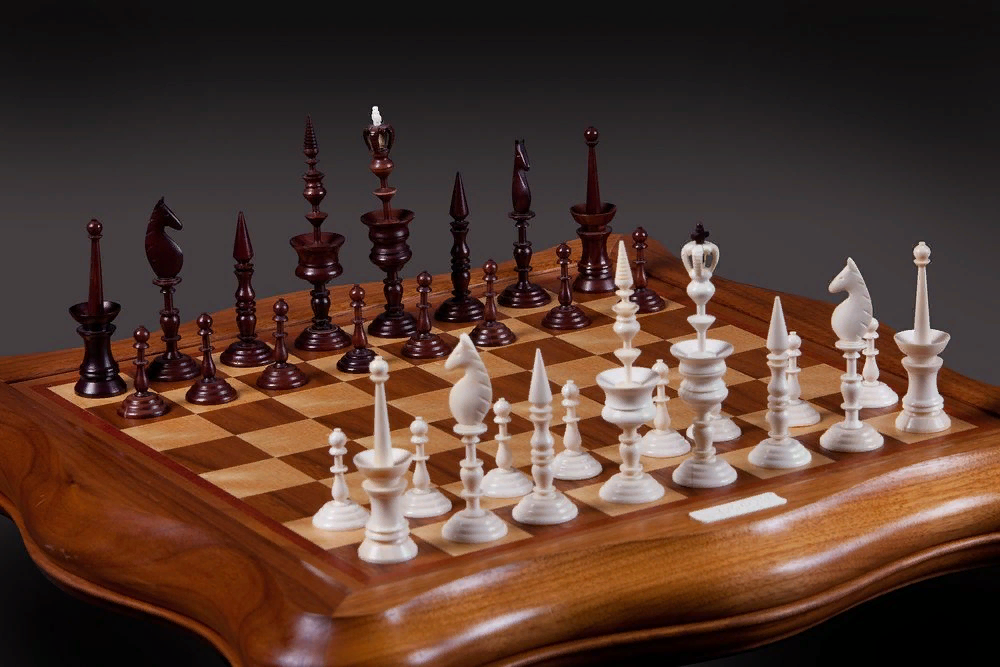 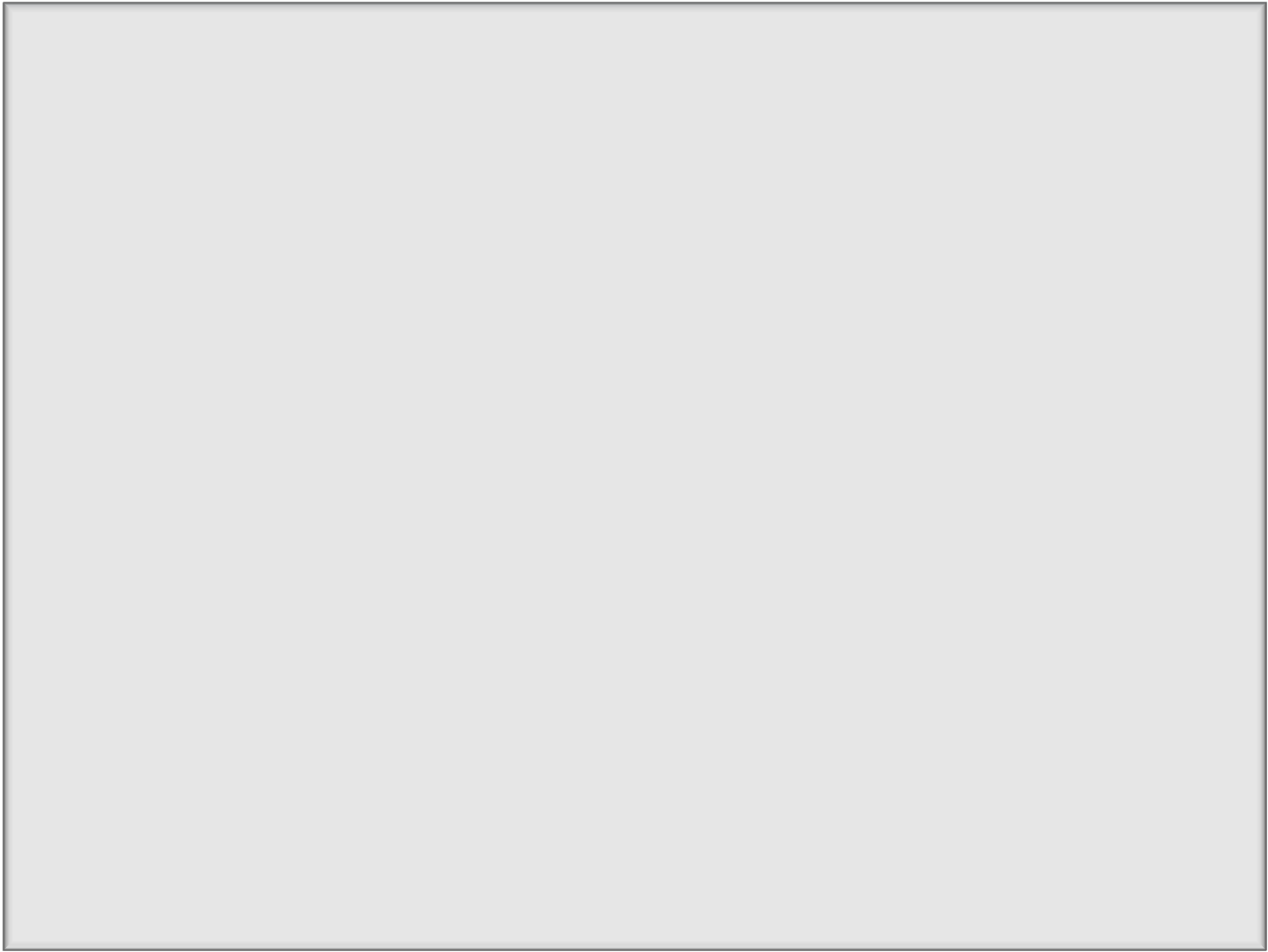 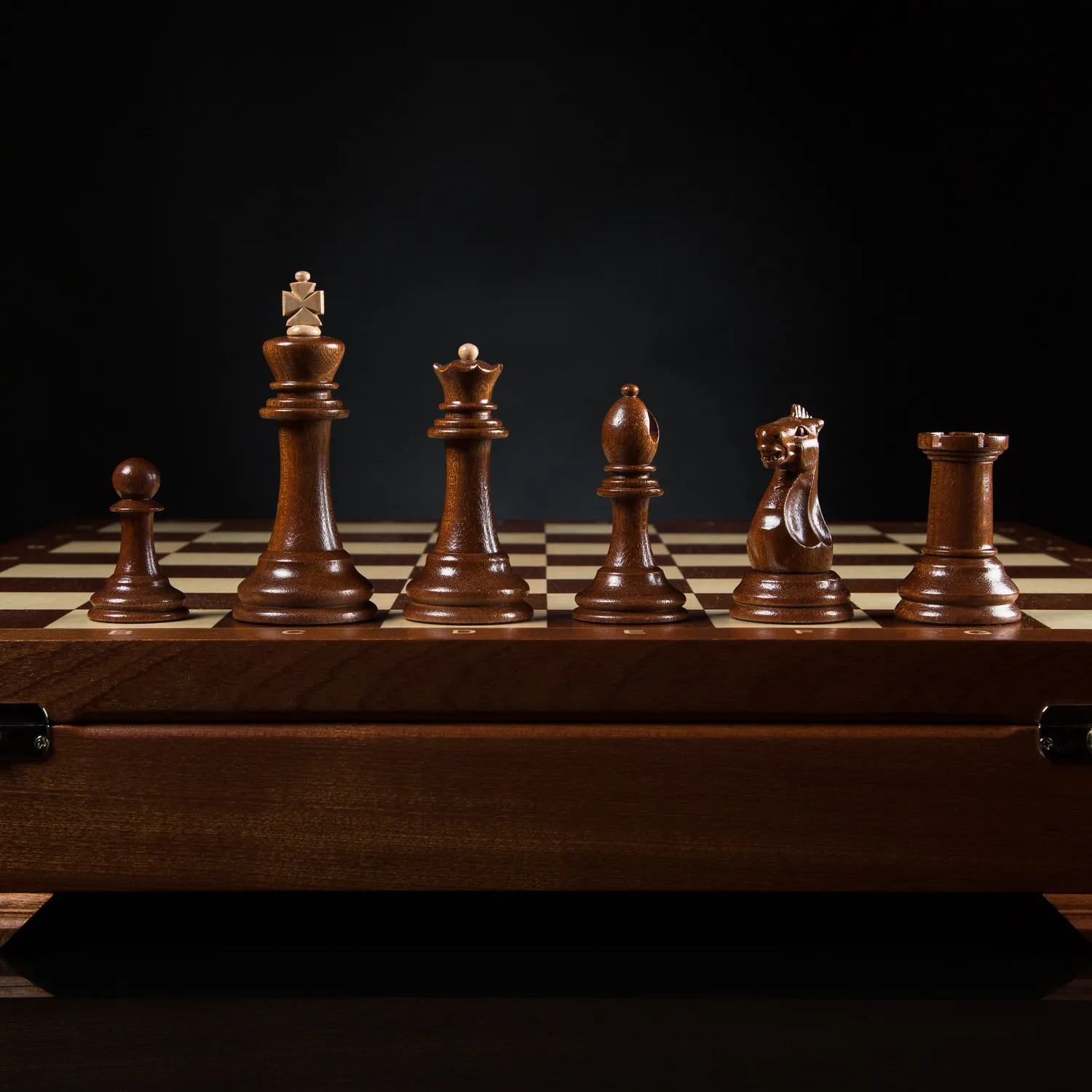 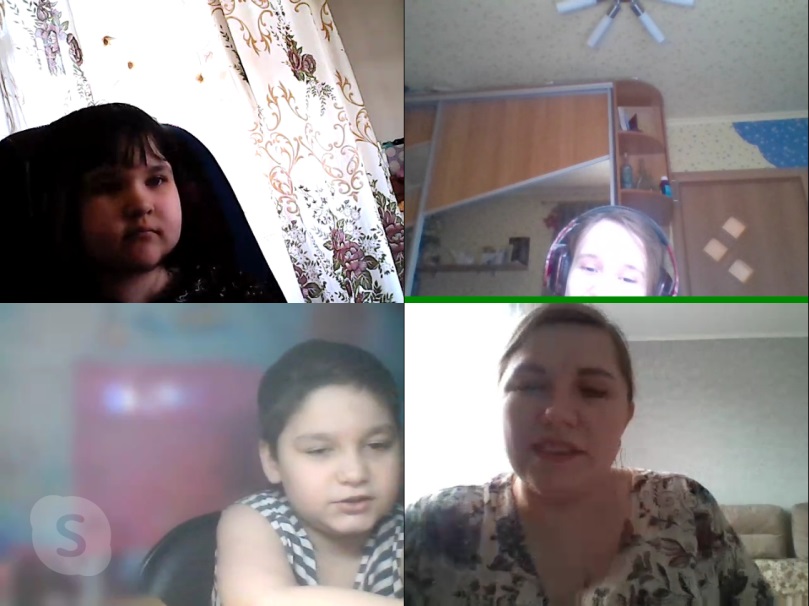 На занятии
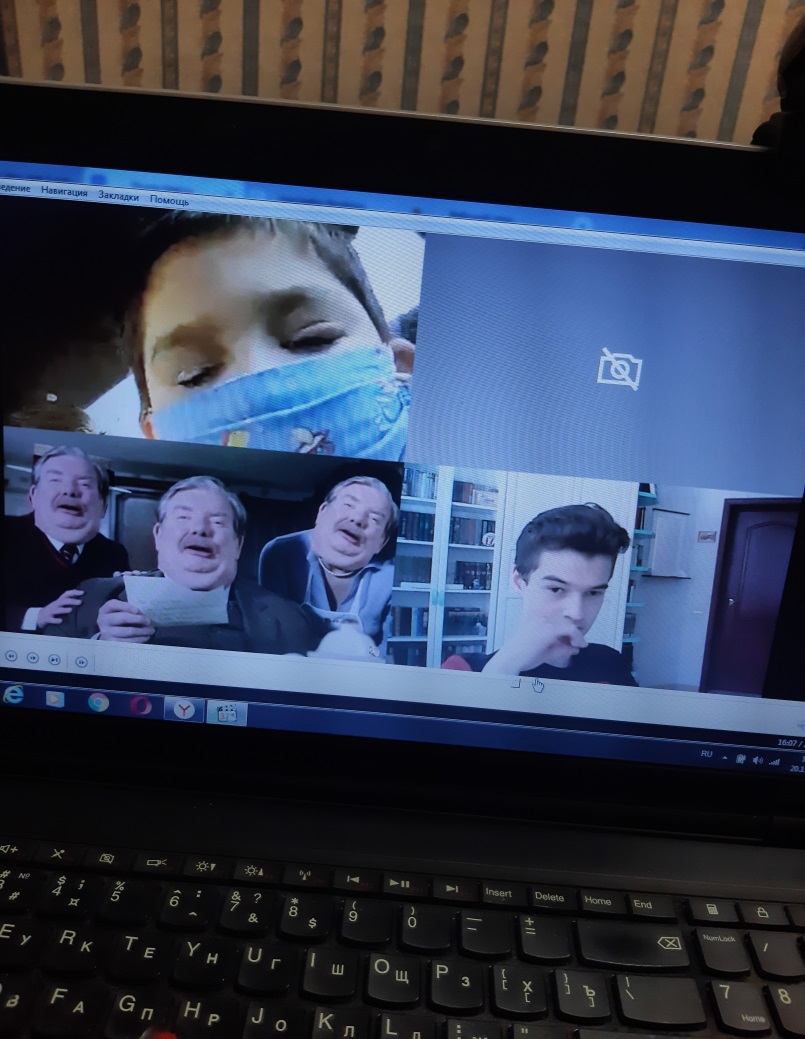 Цели и задачи программы:
Привлечение детей с ограниченными возможностями здоровья к регулярным занятиям - восстановление утраченного контакта с окружающим миром, создание необходимых условий для воссоединения с обществом, участия в общественно полезном труде и реабилитации своего здоровья.
Организационный этап включает в себя следующие пункты:
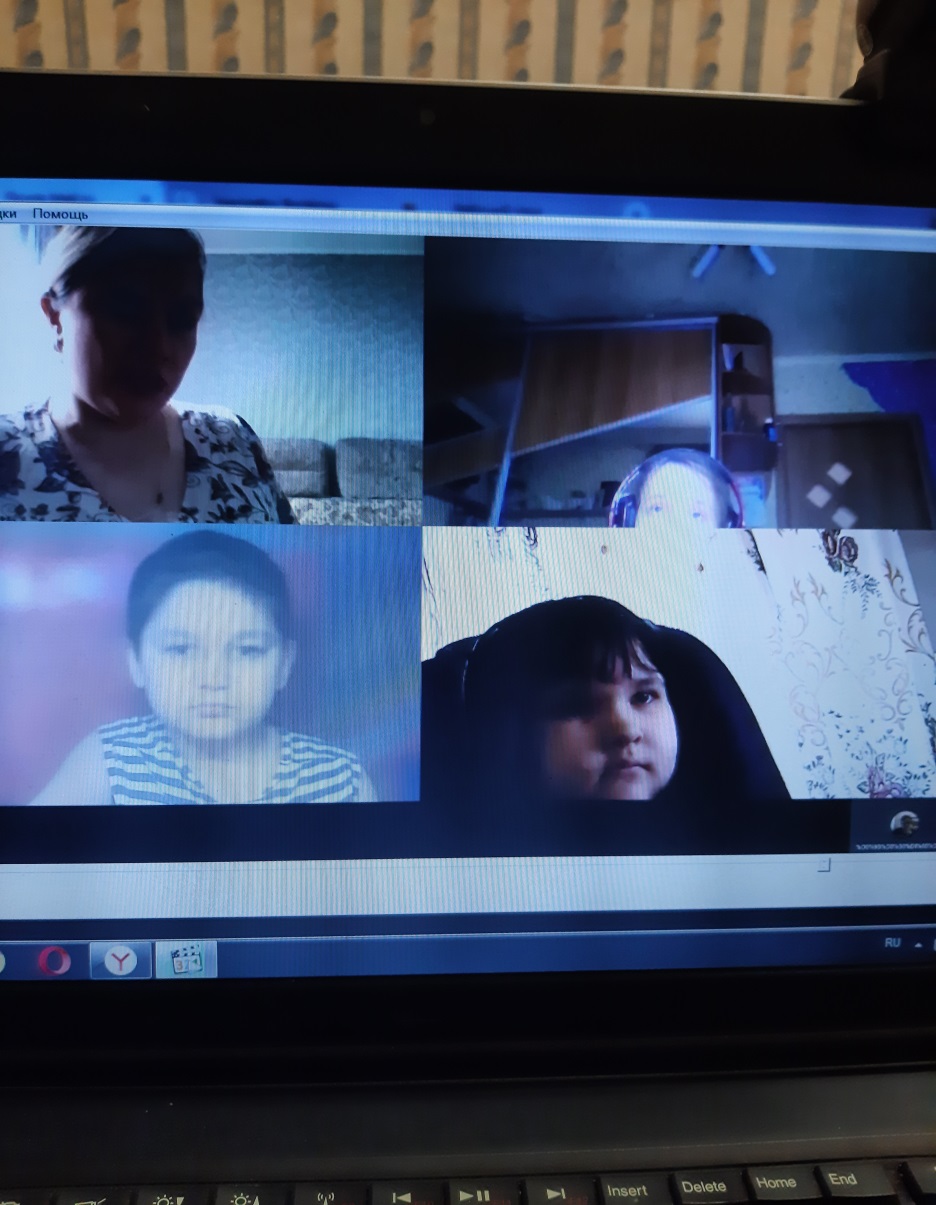 1. Разъяснительные беседы.
2. Методические материалы к уроку.
Проведение уроков
Материалы урока
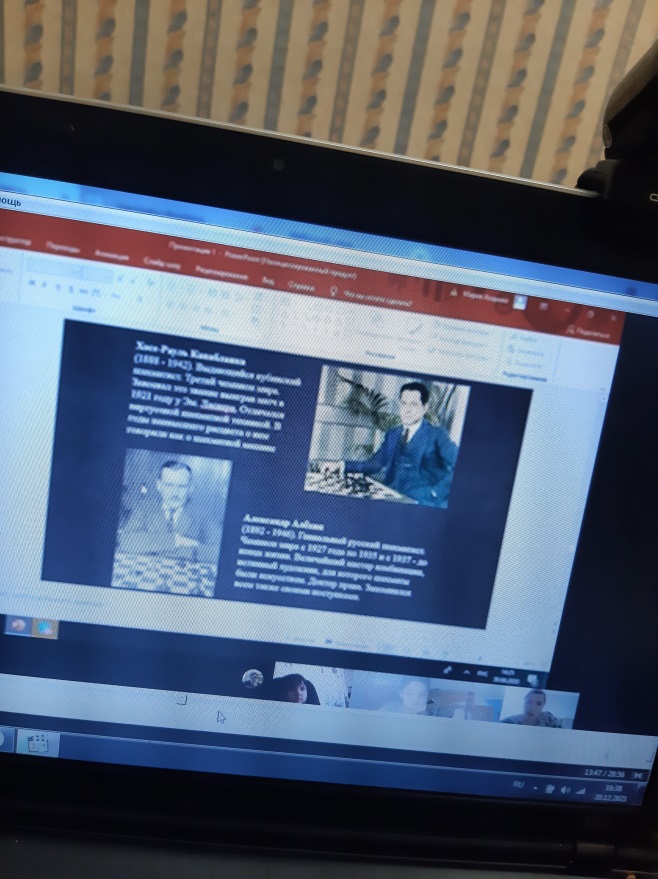 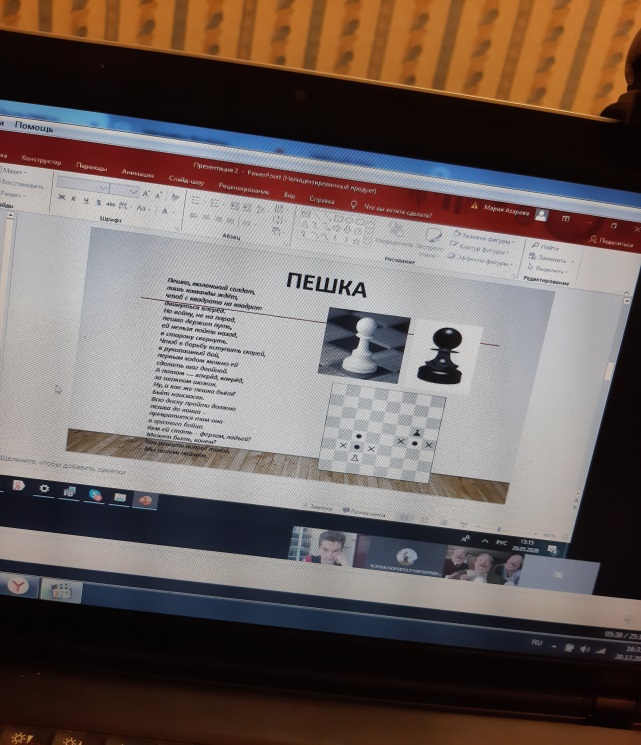 Онлайн платформа
https://www.chess.ru
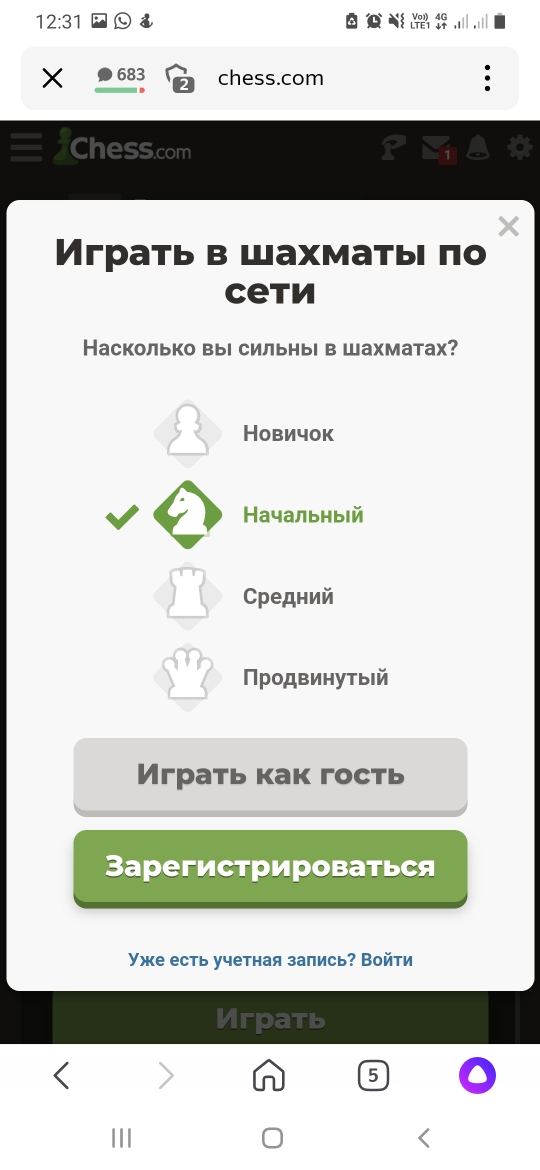 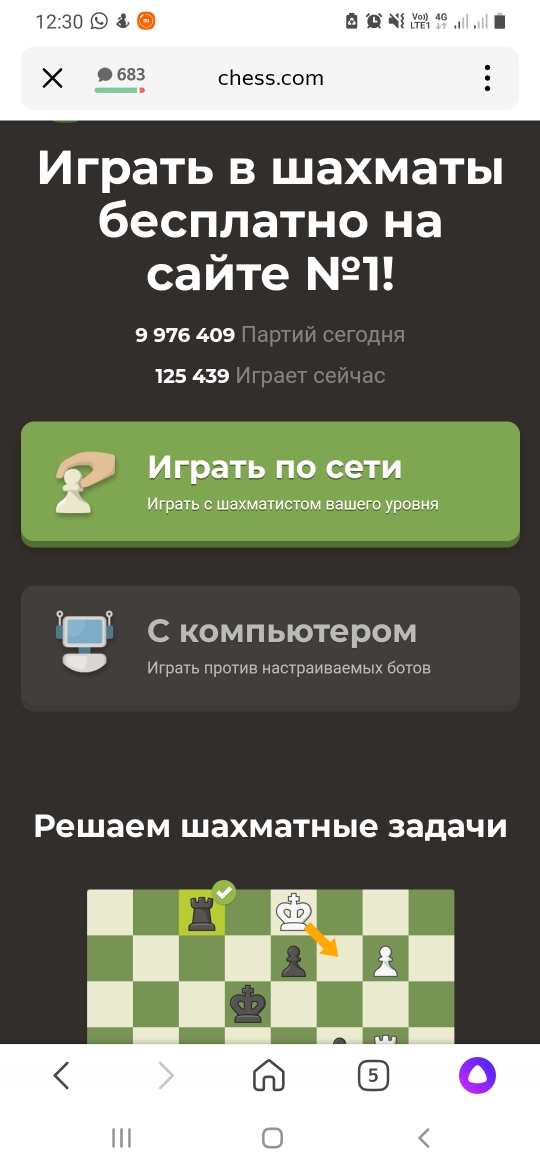 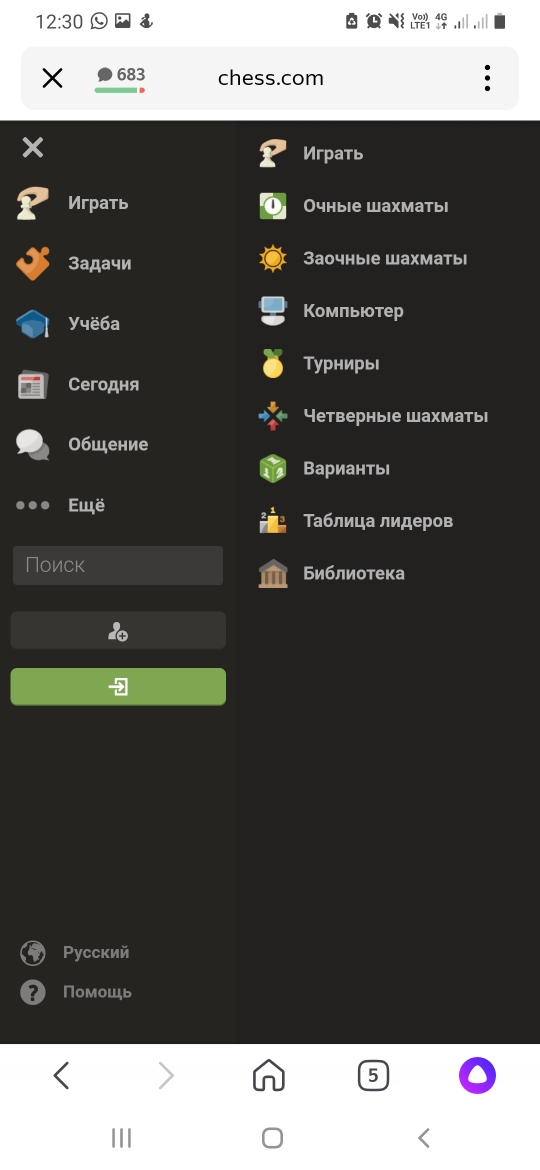 Результаты работы
Общение друг с другом
Развитие навыков сотрудничества, самостоятельности и инициативы
Возможность самовыражения
Формирование навыков работы в команде, сотрудничества с учителем и учеником 
Работа с техническим оборудованием, интернет сайтами
Спасибо за внимание!!!
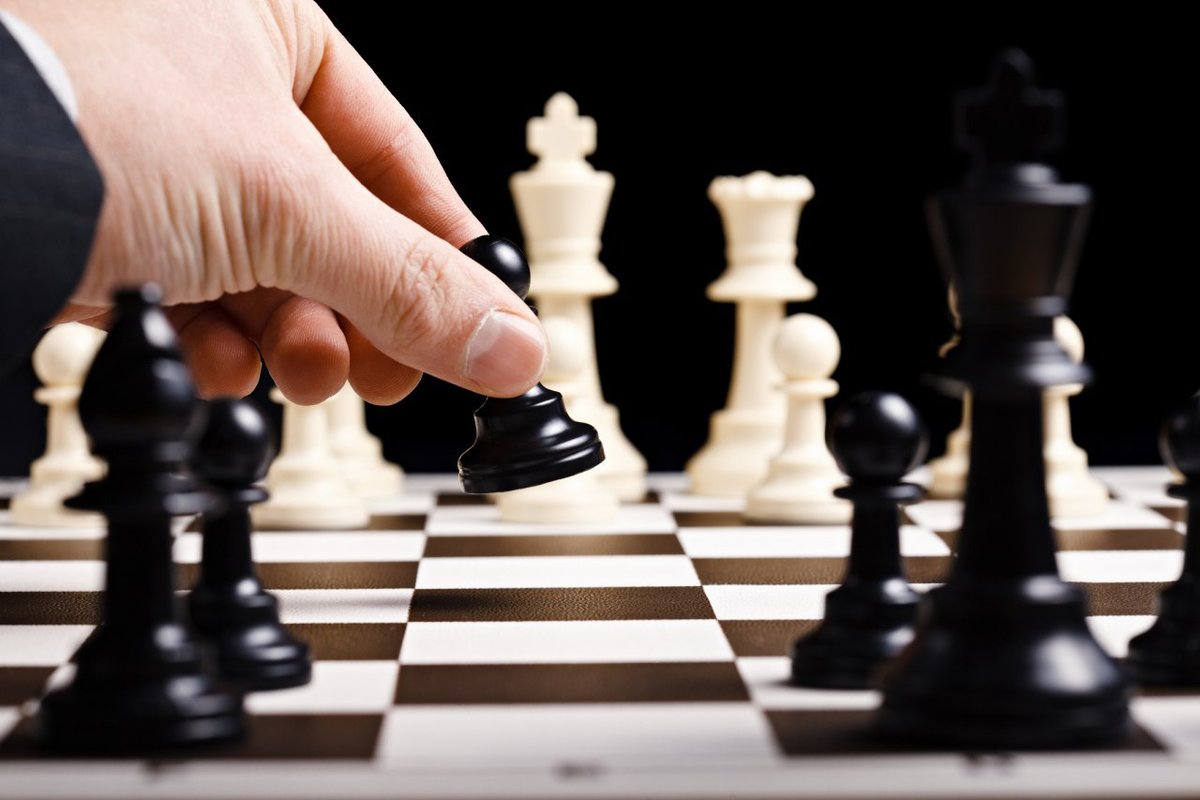